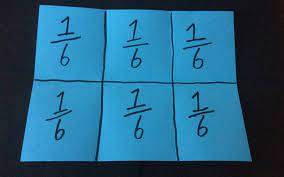 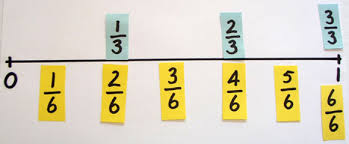 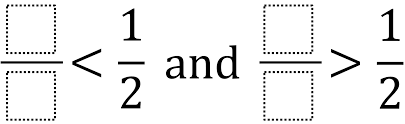 The Joy of FractionsYears K-3
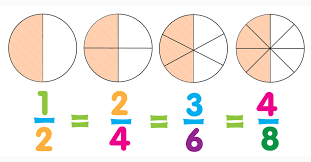 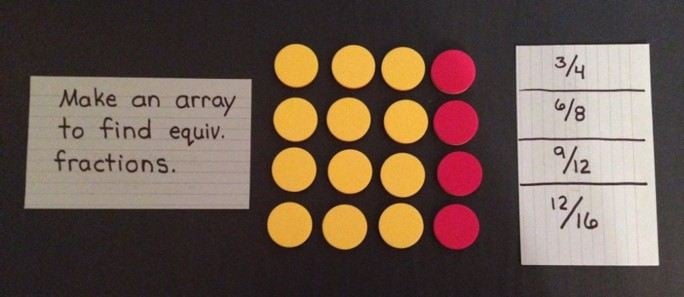 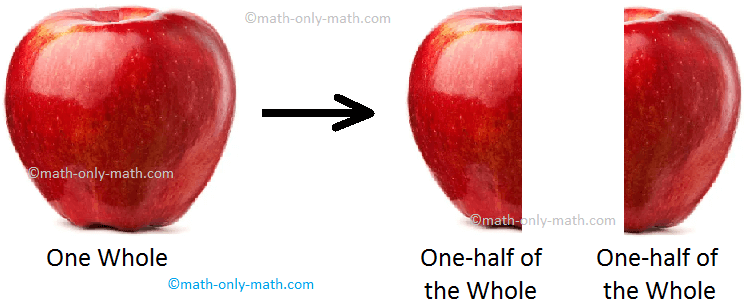 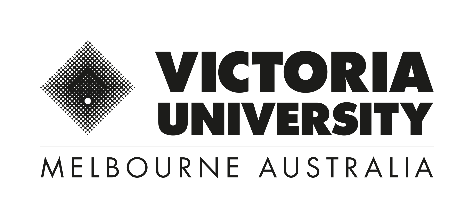 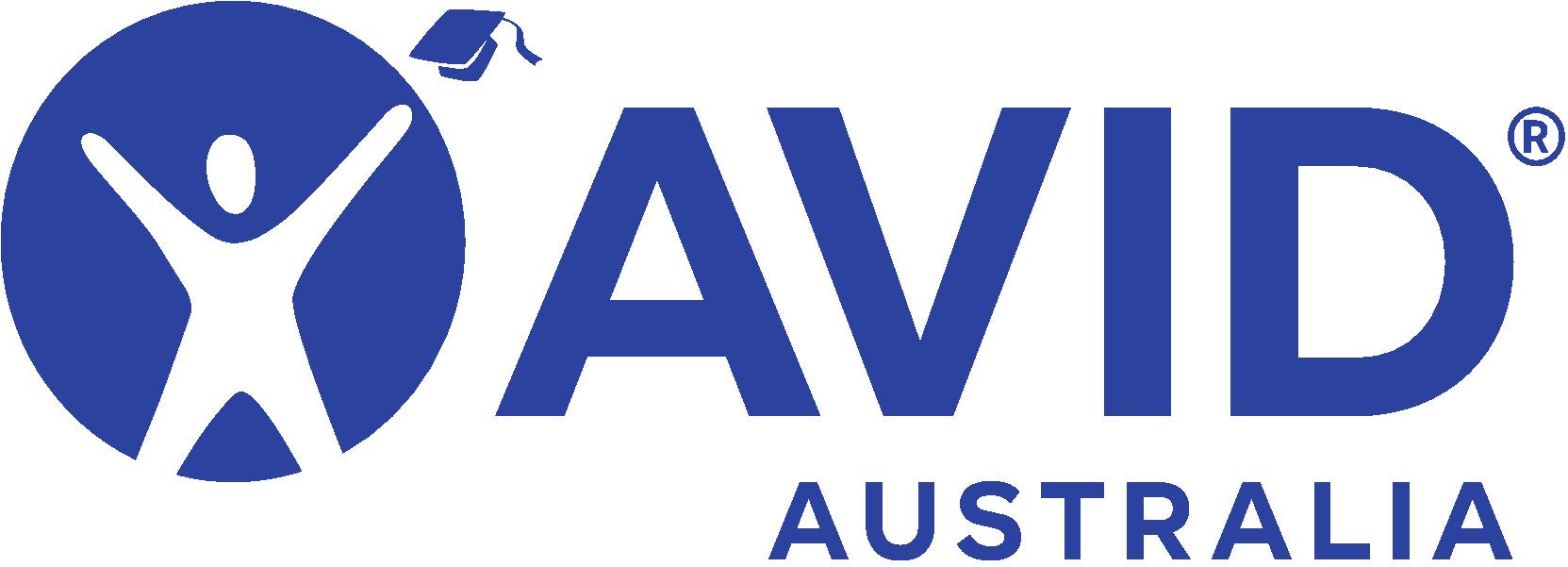 The Date Game
30  11  22
Using the numbers/digits above, find a arithmetic relationship between the numbers.
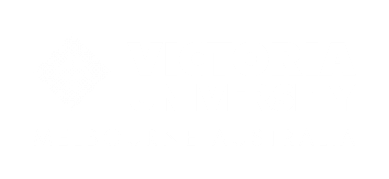 Which One Doesn’t Belong
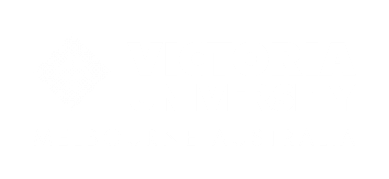 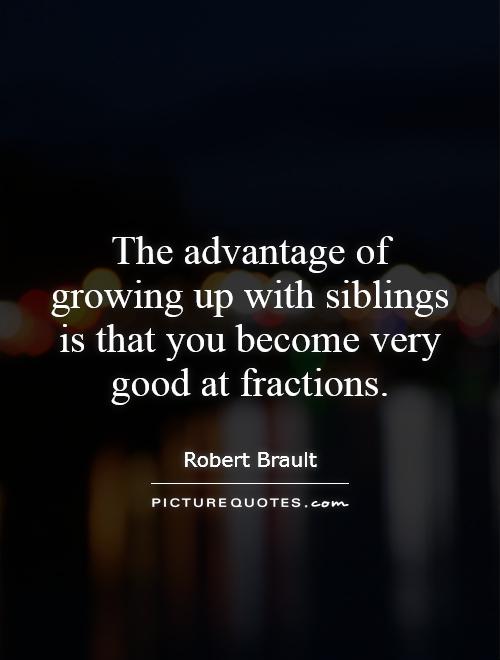 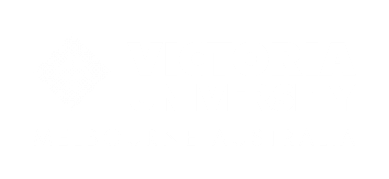 Three Models for Fractions
Area
Set
Number Line
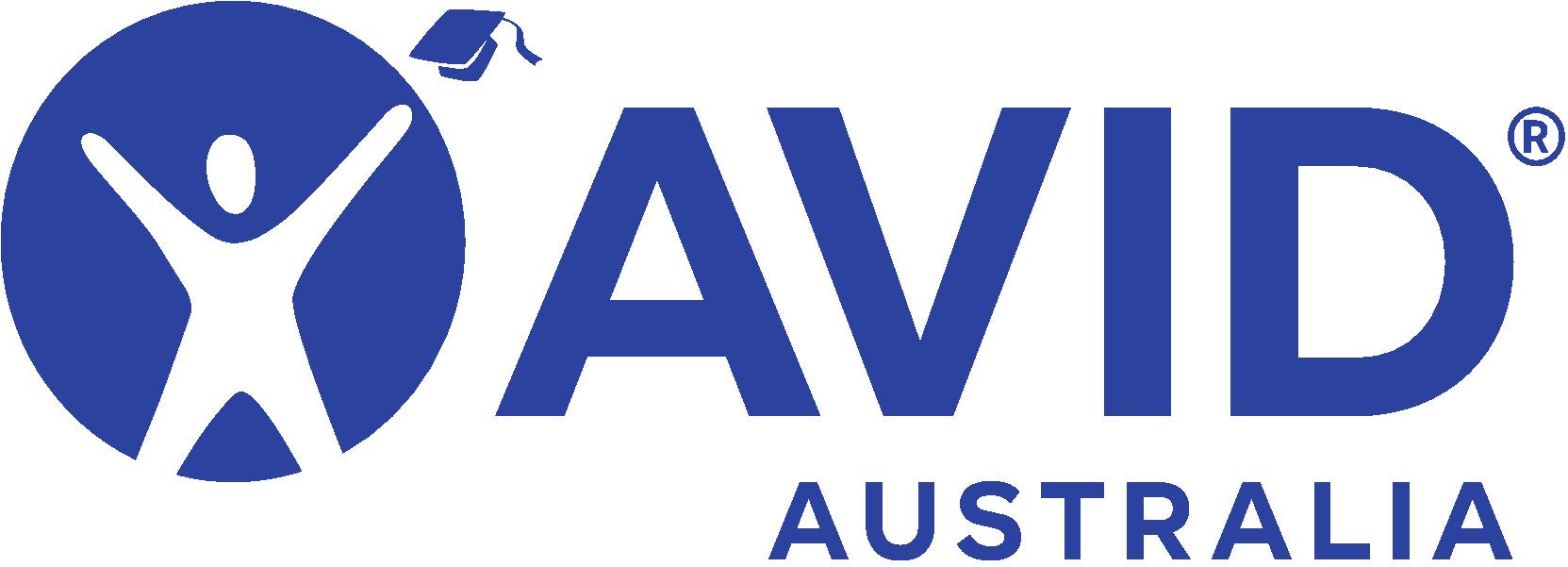 Area Model (fraction of the whole)
What fraction of the large square is shaded red?
Set Model (fraction of the objects)
What fraction of the squares are shaded red?
Number Line Model (location/distance)
Where is ¼ on the number line?
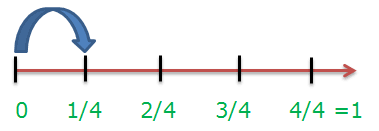 Number Line Model (location/distance)
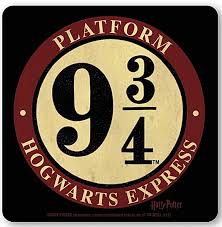 Multiple Representation of Fractions
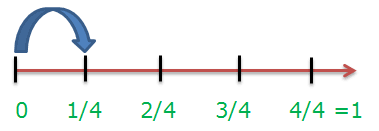 Myer Maths: Areas of Focus
Choral Counting
Maths Academic Language Sentence Frames
Mental Maths
Fractions
Money
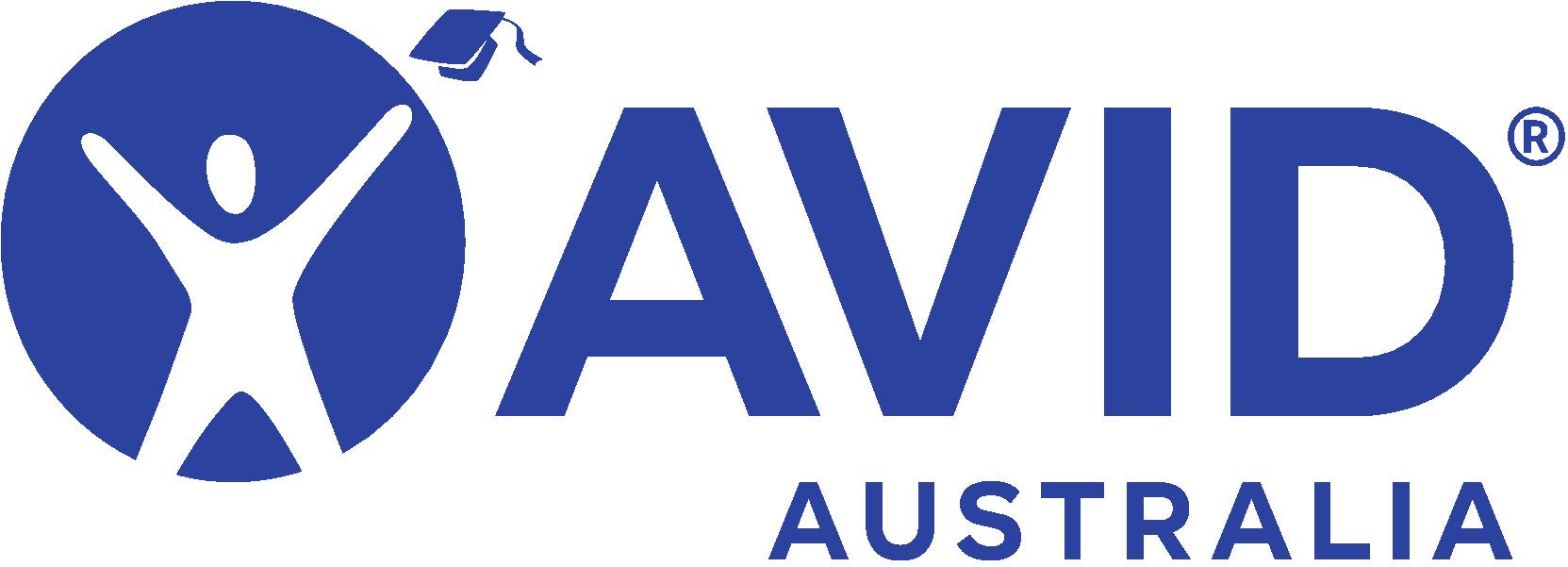 Oral Language: Choral Counting
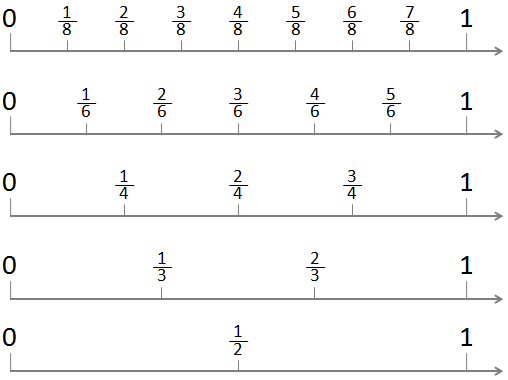 Oral Language: Sentence Frames
One-half of the square is red.
One-half of the square is blue.
One-third of the square is gold.
Two-thirds of the square is green.
Oral Language: Fraction Names
One-Quarter or One-Fourth?


			One-Half
	One-Third
			One-Fourth
			One-Fifth
			One-Sixth
			One-Seventh
			One-Eighth
			One-Ninth
			One-Tenth
Mental Maths with Fractions
What is double 2?
What is one-half 4?

What is double 3?
What is double 6?
What is one-half 12?
What is one-half 6?
Fraction Number Sense
More or less than one-half
Choose a question for students that has only two possible responses.
Example:  Do you have long hair or short hair?
Students move into the two groups.
Determine which group is “more than one-half” and which is “less than one-half”.
Use sentence frames to express the results.
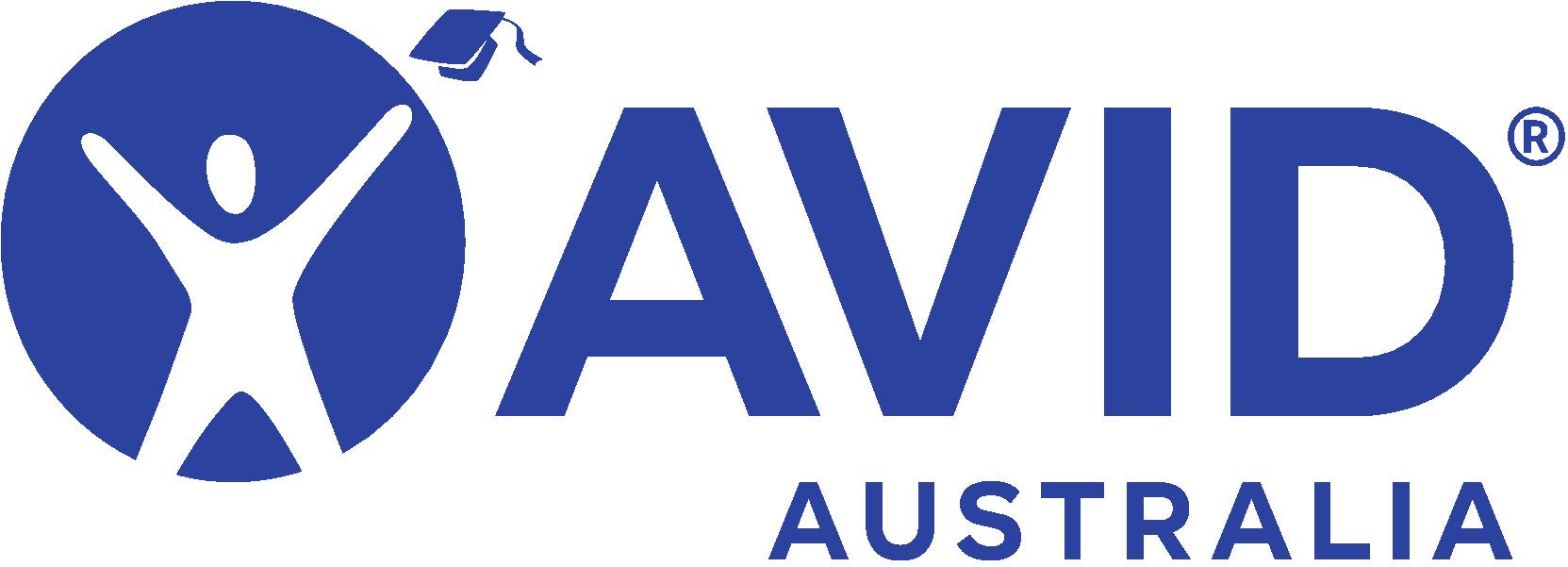 More or Less than One-Half
More than half of the students have _______ hair.

Less than half of the students have _______ hair.

If it isn’t obvious which group has more or less members, use one-to-one correspondence to make the determination.
Fraction Number Sense
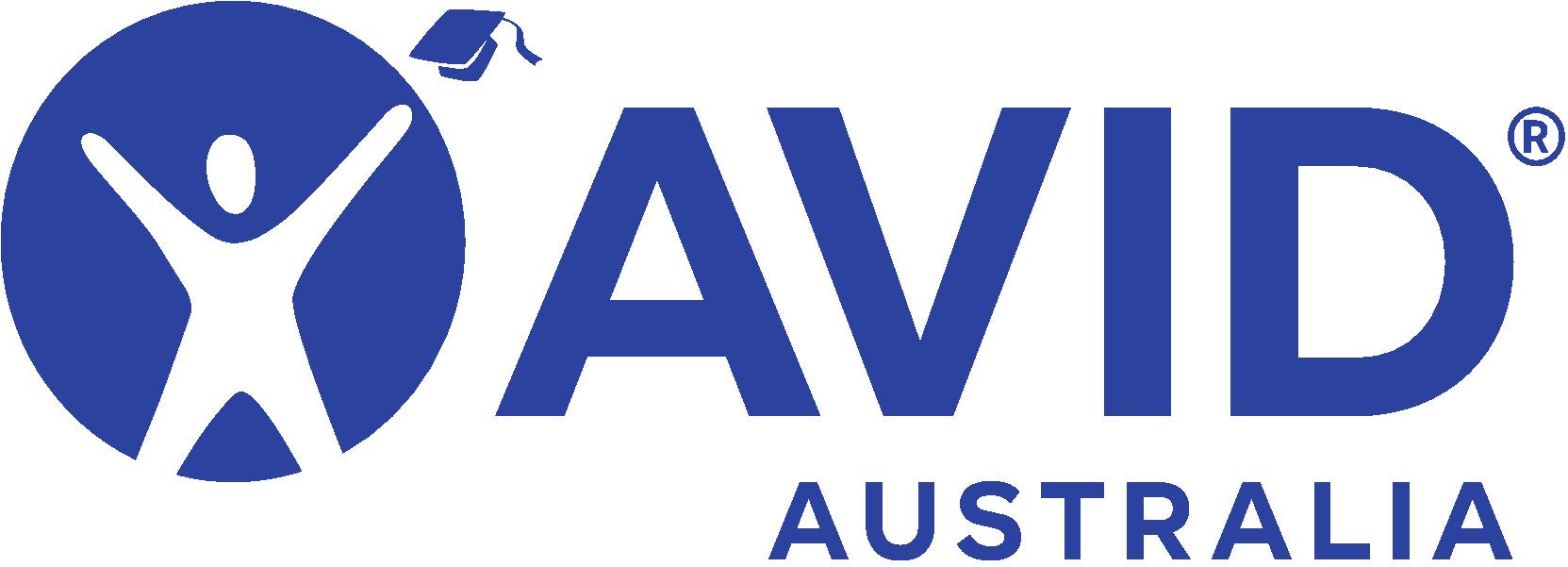 Anchors: Zero, One-Half, One
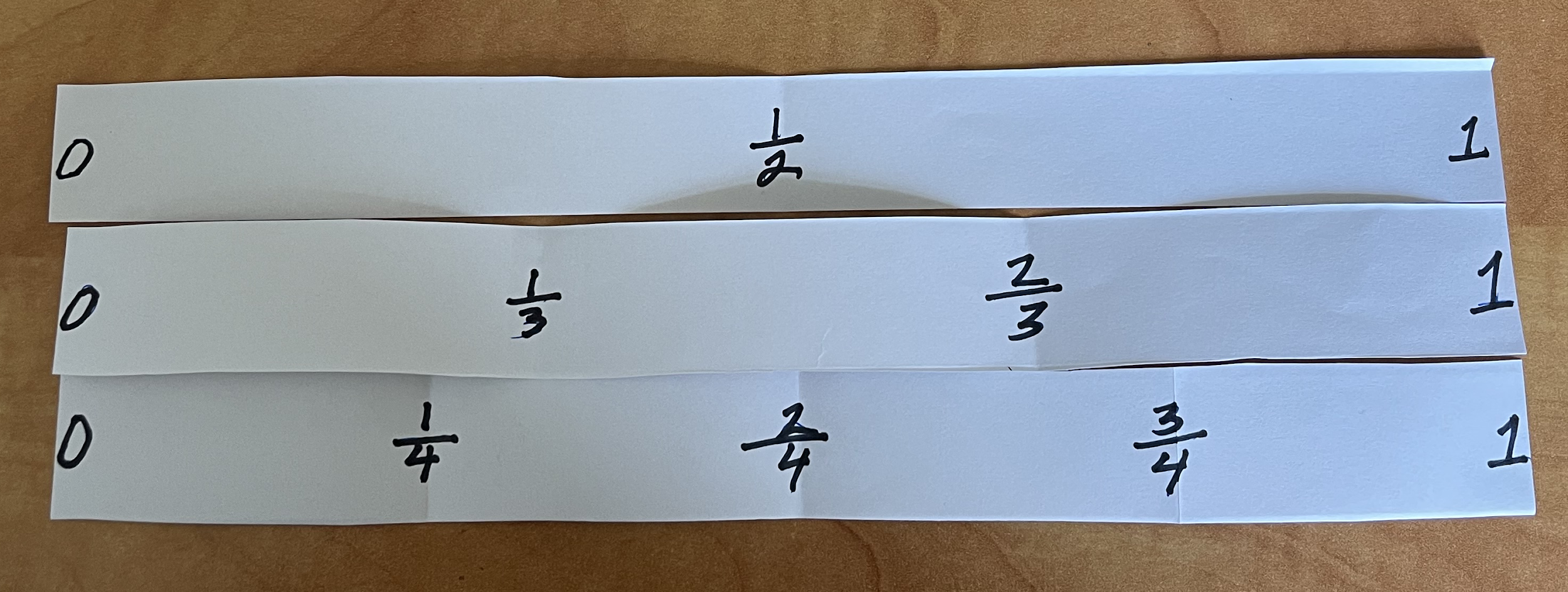 Anchors: Zero, One-Half, One
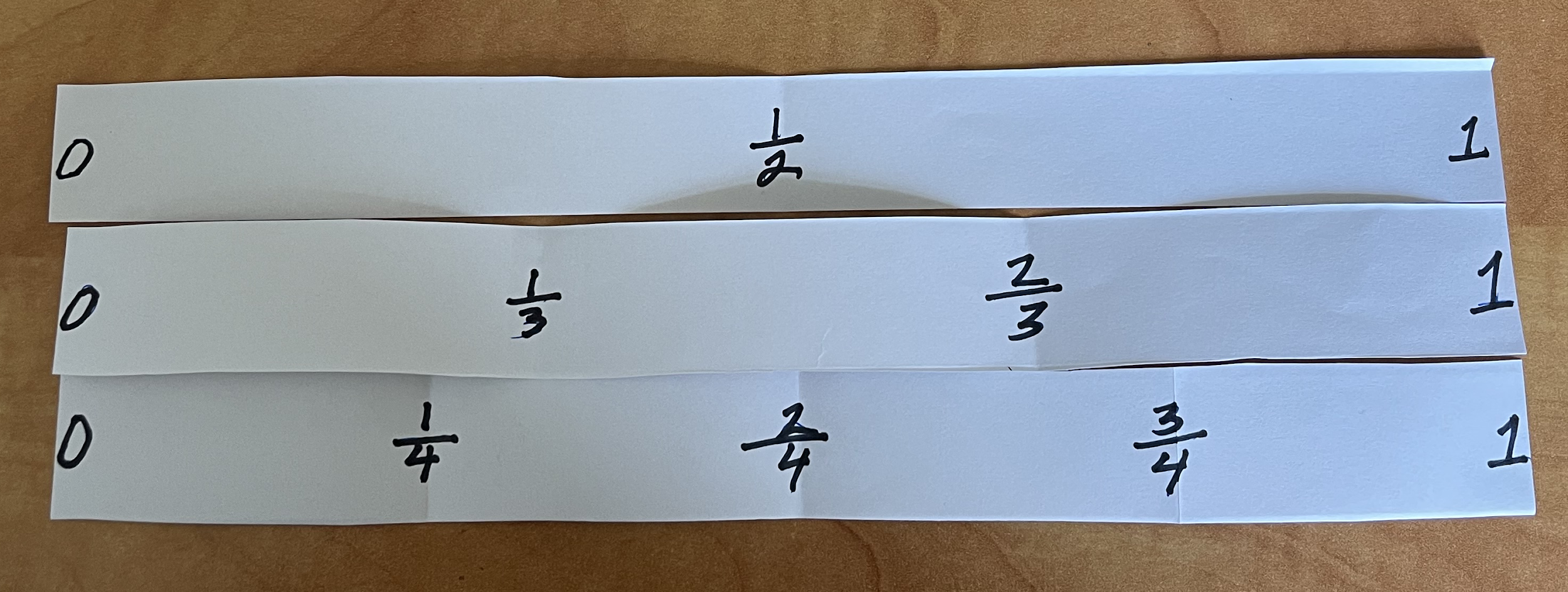 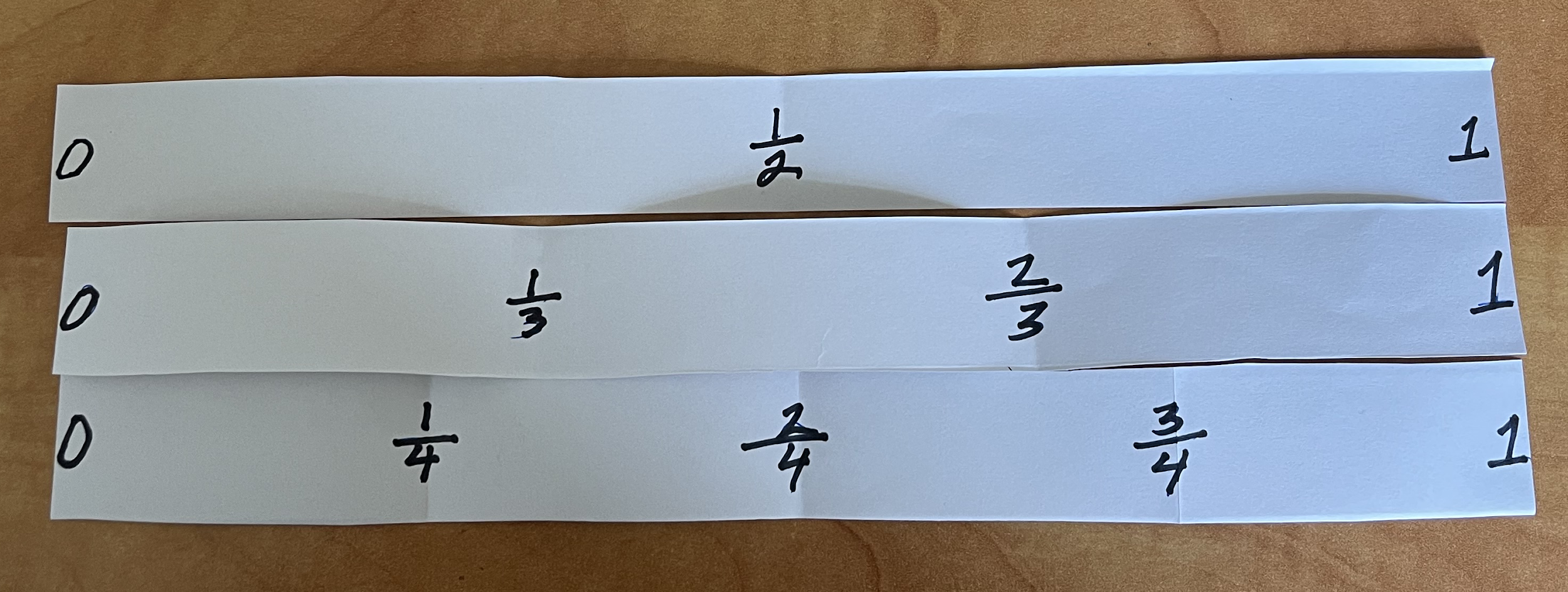 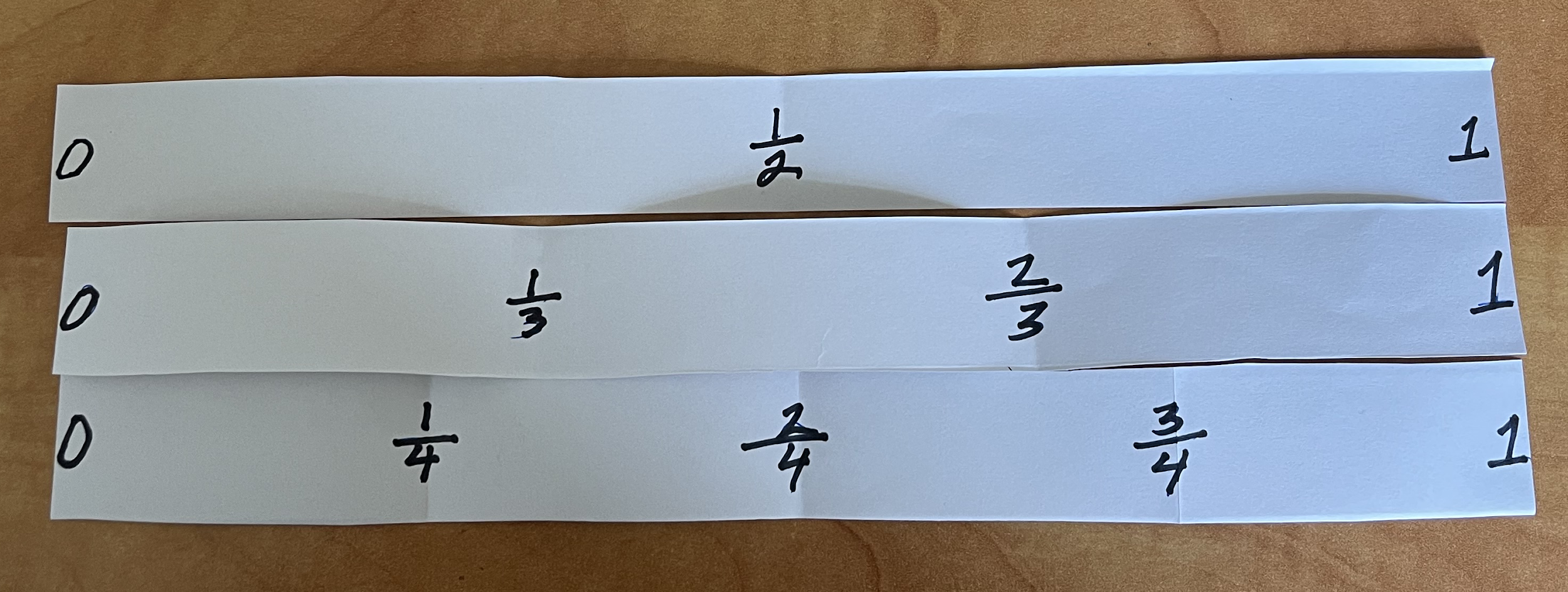 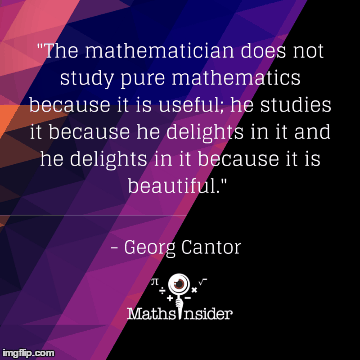 Tim Gill
Director, Instructional Support Services
Konocti Unified School District
tim.gill@konoctiusd.org